Учреждение образования 
«Белорусская государственная академия связи»
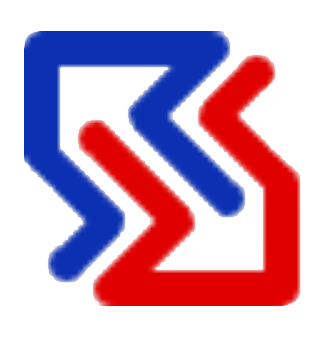 Центр  компетенций
«Технологии почтовой связи»
Заведующий центром компетенций
Губарь Инесса Федоровна
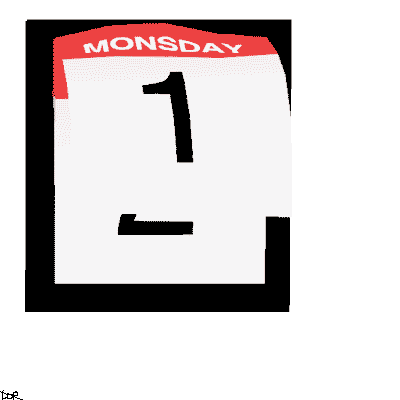 Центр компетенций
«Технологии 
почтовой связи» создан  10 февраля 2023 года
Приказом № 41 от 07.02.2023г. «О создании структурного подразделения»
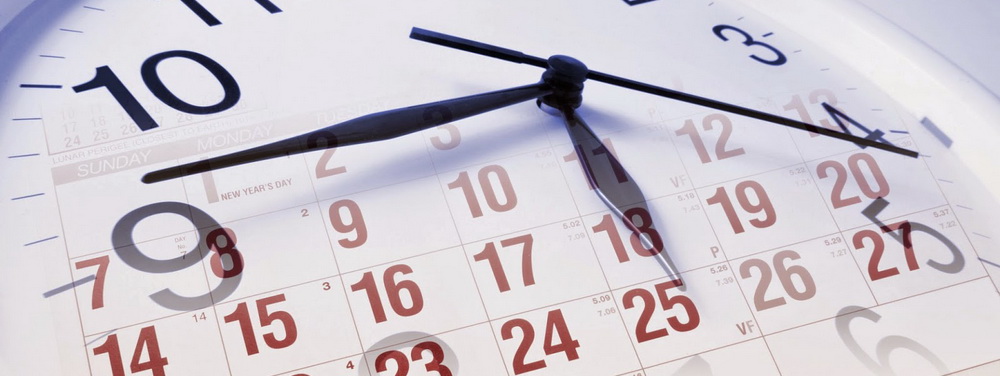 Центр компетенций
это
Сетевая форма  реализации  образовательных программ
Профессиональное обучения, учебная практика, лабораторные и практические работы
Образовательные программы дополнительного образования детей и молодежи
Подготовка к участию в семинарах, конкурсах, конференциях
Образовательные программы  переподготовки специалистов
МАТЕРИАЛЬНо-техническая  БАЗА 
 центра компетенций
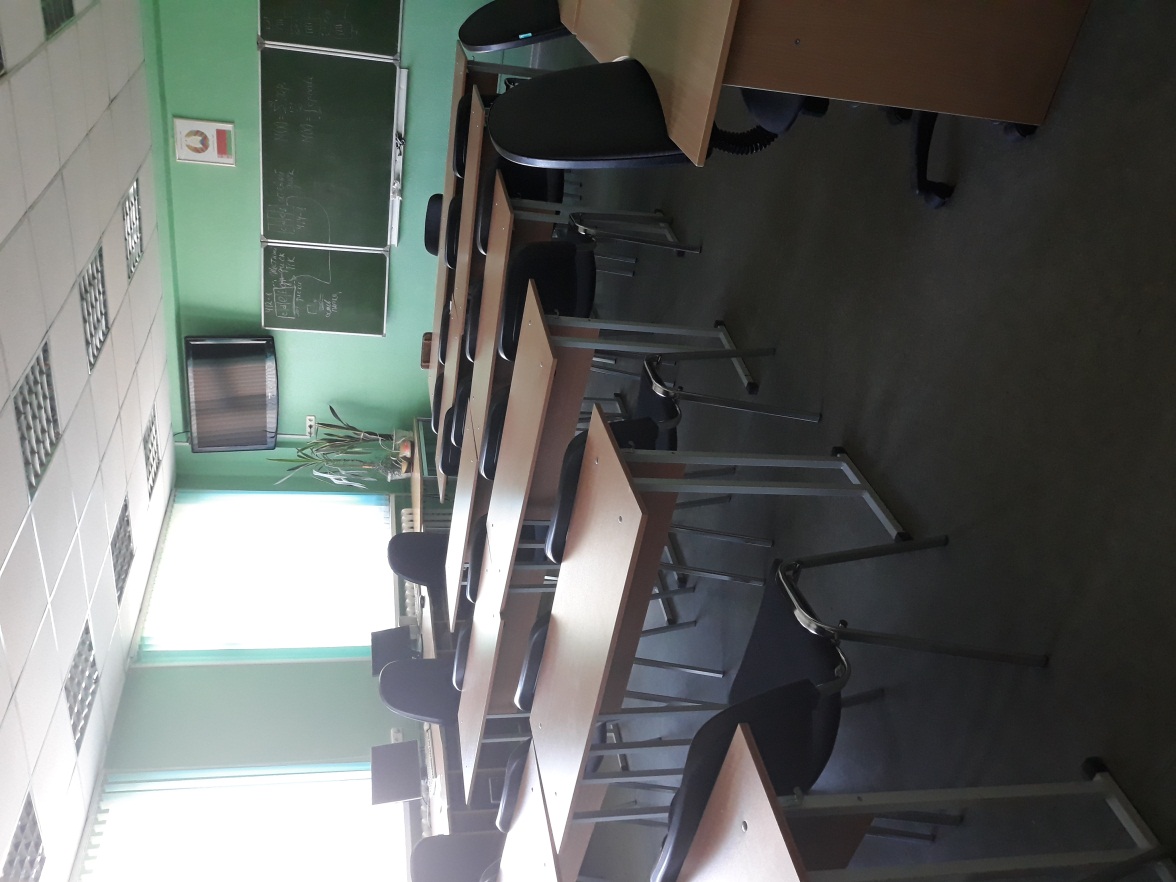 Лаборатория почтовой и информационной  безопасности
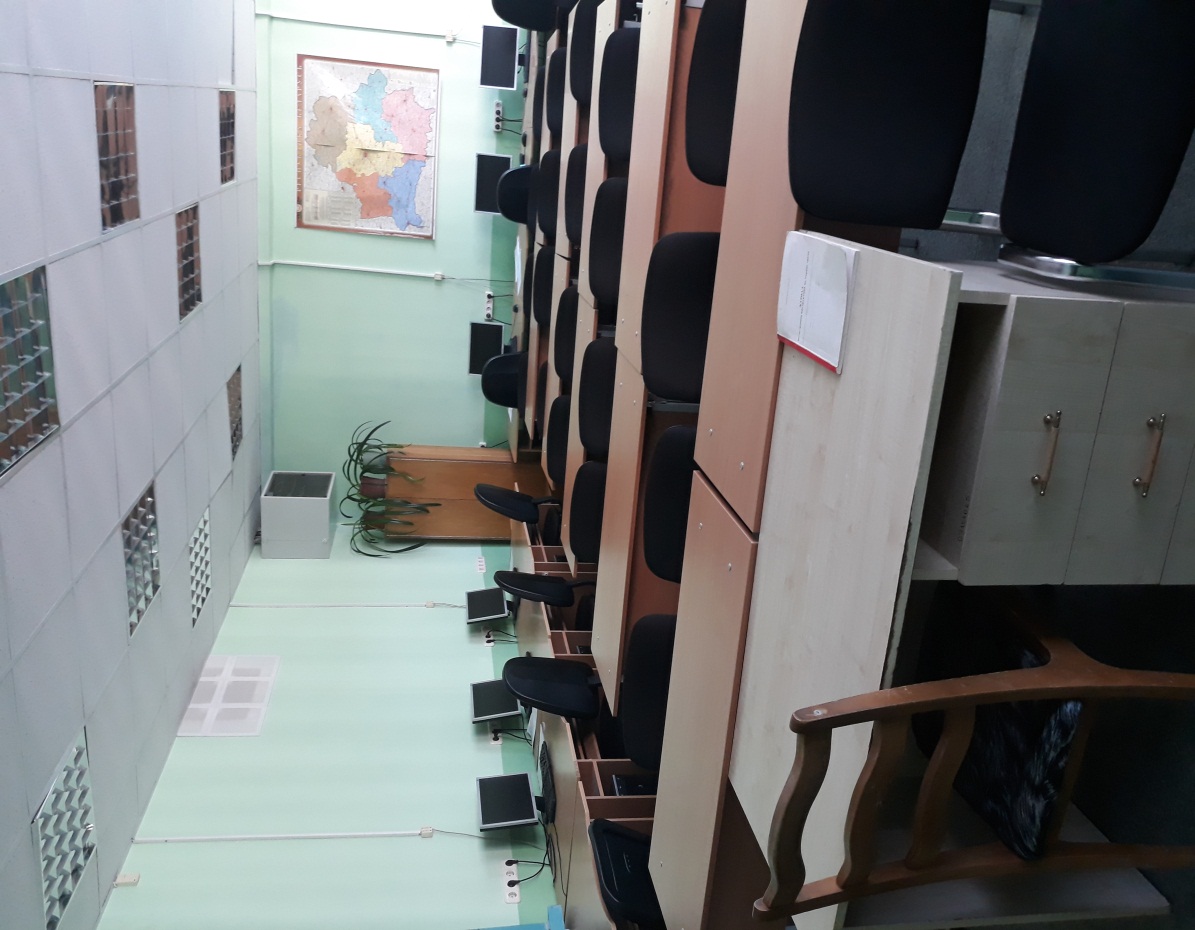 Лаборатория компьютерных сетей, информационных технологий, электронного маркетинга в почтовой связи и технической механики
Лаборатория автоматизации 
почтово-кассовых операций
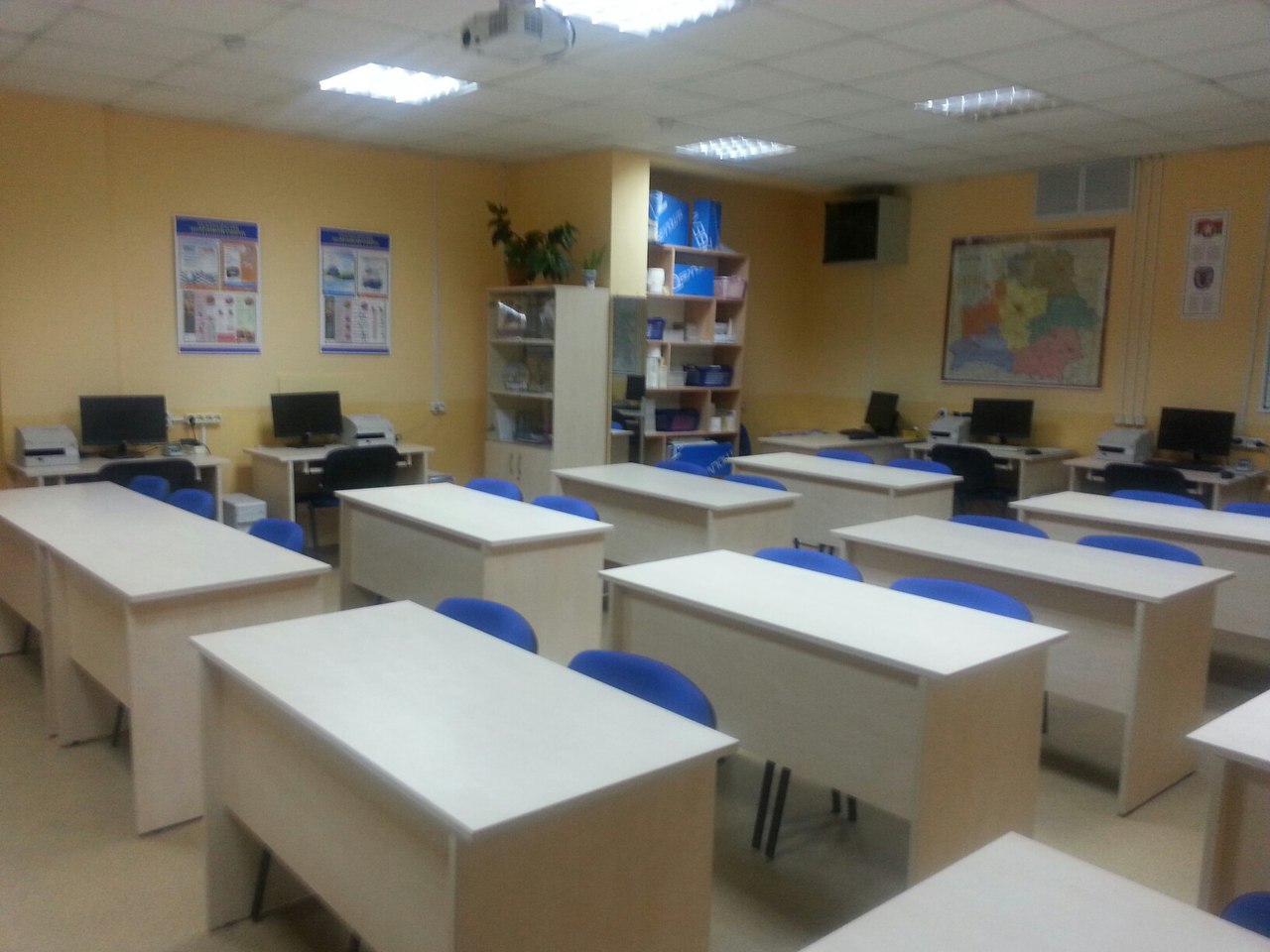 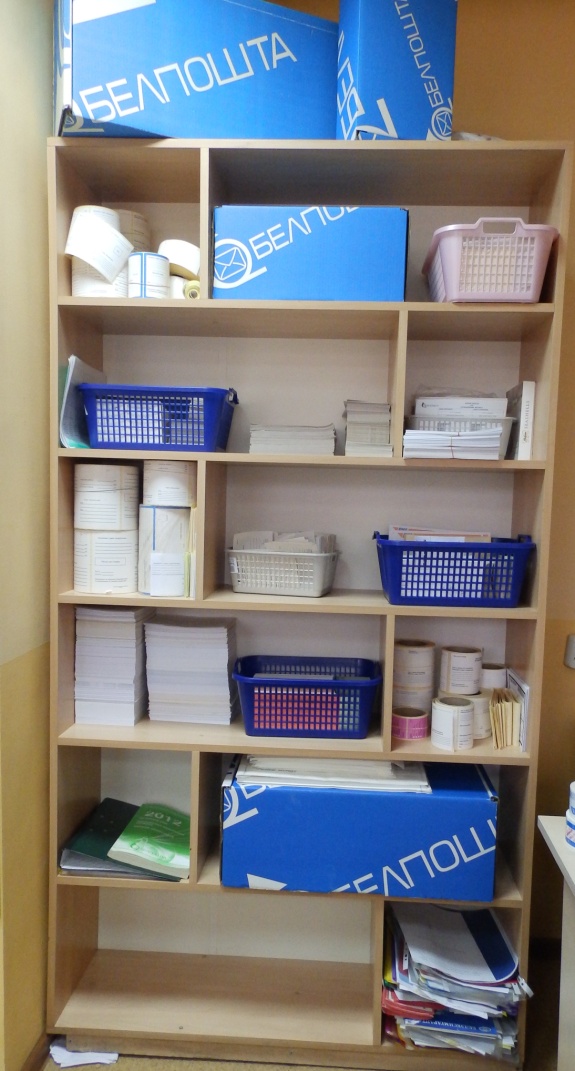 Оборудование центра компетенций
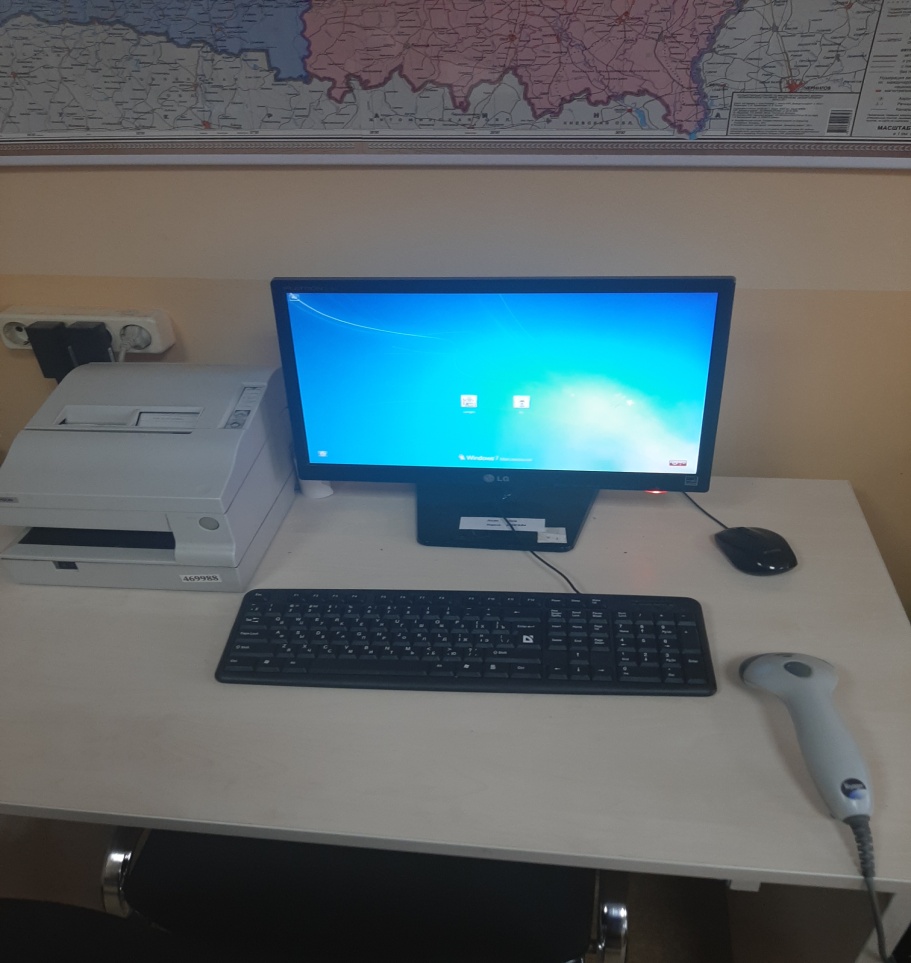 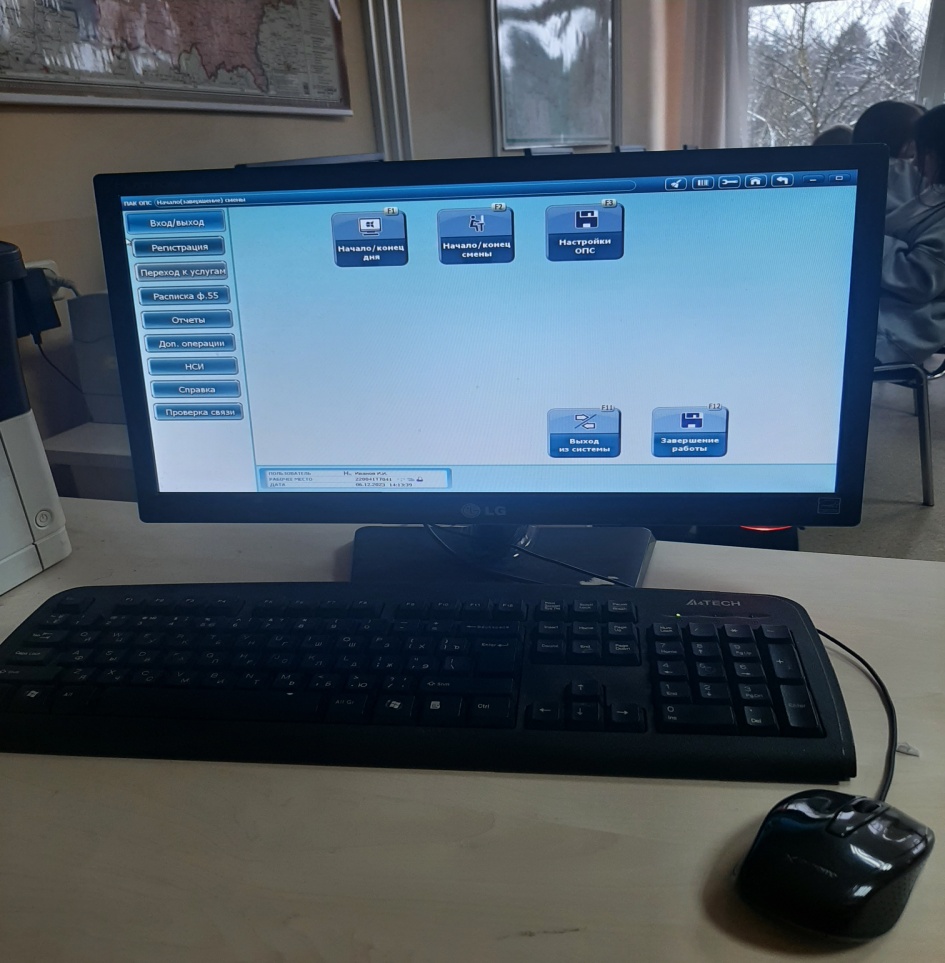 Рабочие места оператора связи, оборудованные программно-аппаратным комплексом ОПС,  фискальными регистраторами, сканерами  штрих-кодов
АПК «МОБИЛЬНЫЙ ПОЧТАЛЬОН»
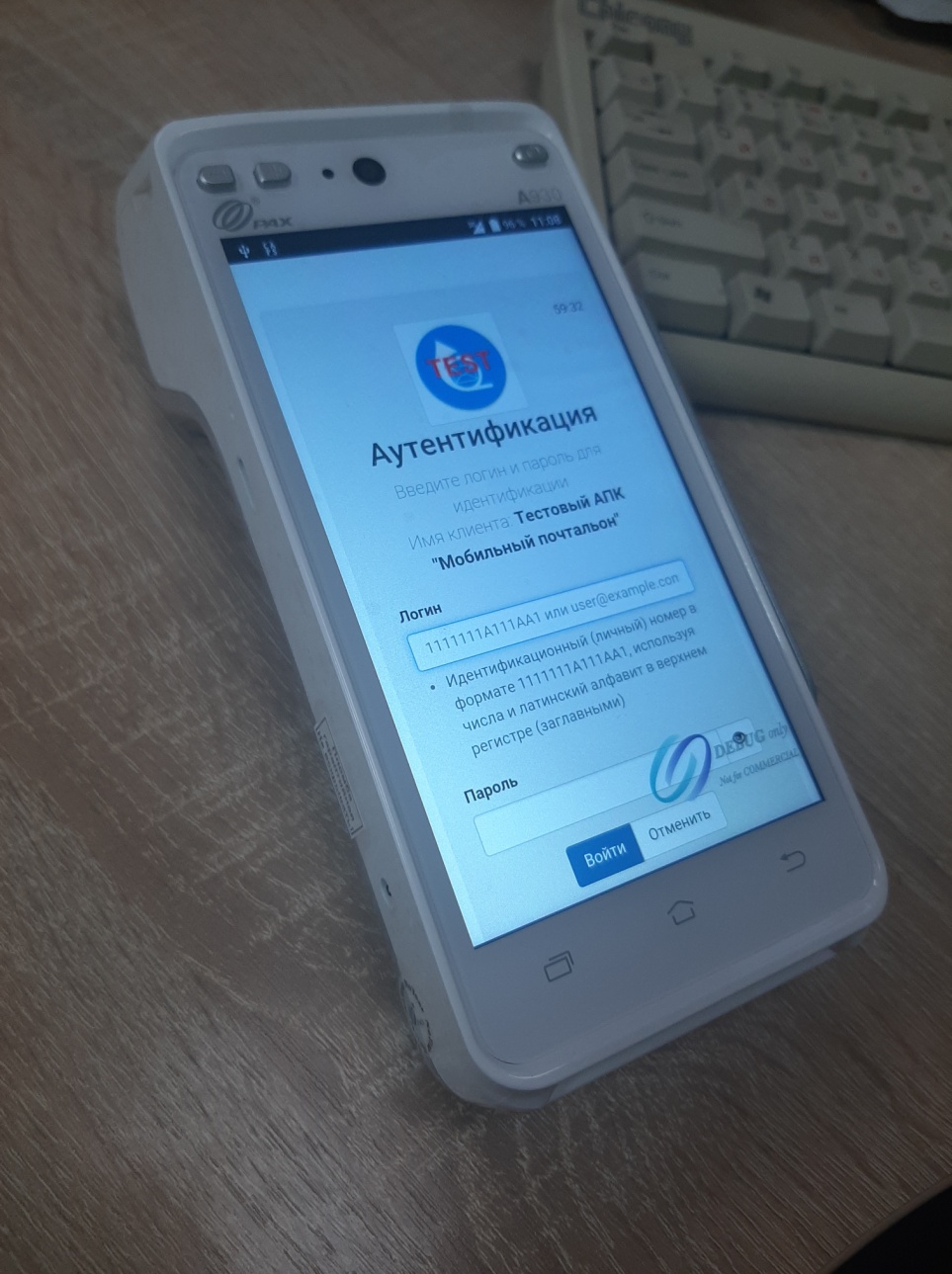 Аппаратно-программный комплекс для предоставления услуг почтальонами/курьерами.

Служит для оказания различных услуг, предоставляемых ОПС, на дому
ВЕСЫ ЭЛЕКТРОННЫЕ			БЛАНКИ, СТИКЕРЫ,
  НАСТОЛЬНЫЕ			    УПАКОВОЧНЫЙ МАТЕРЕРИАЛ
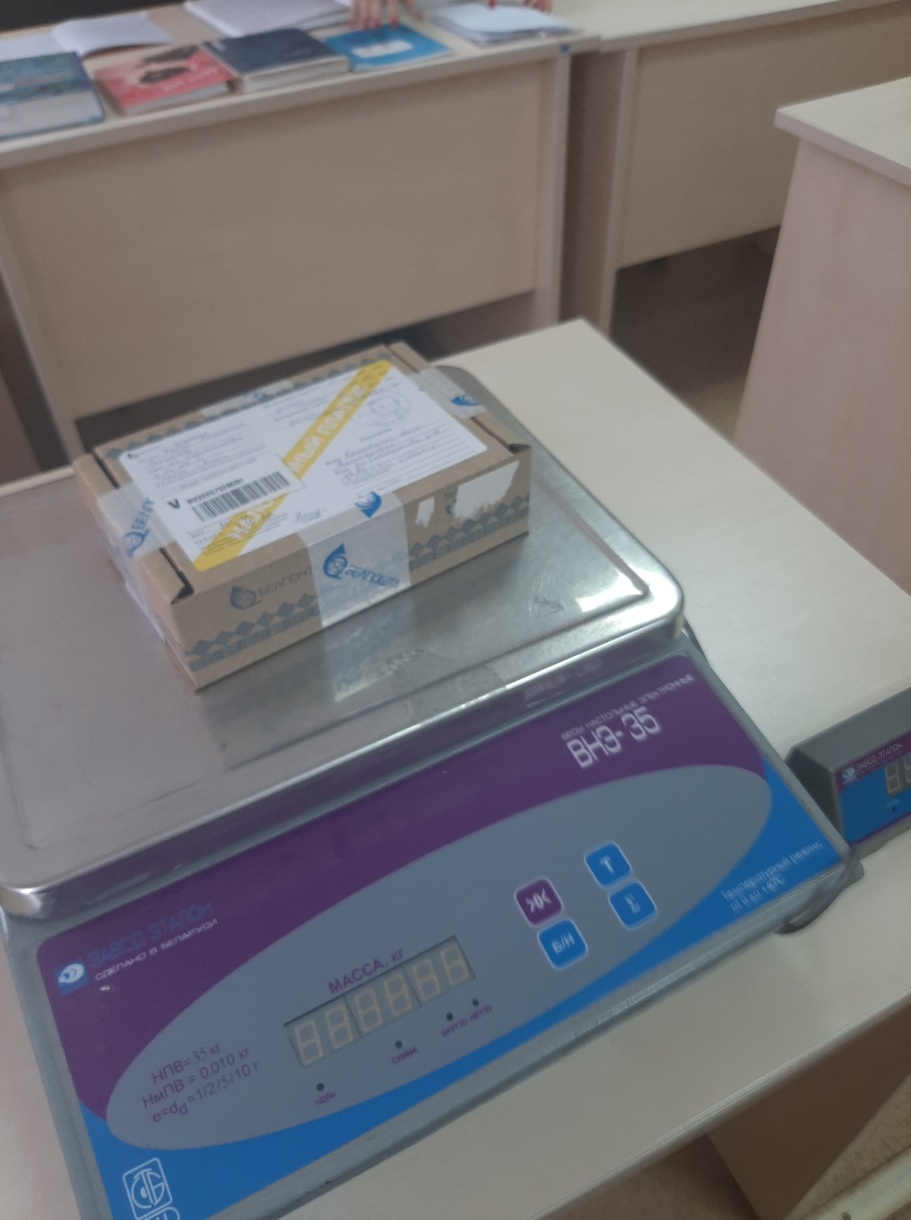 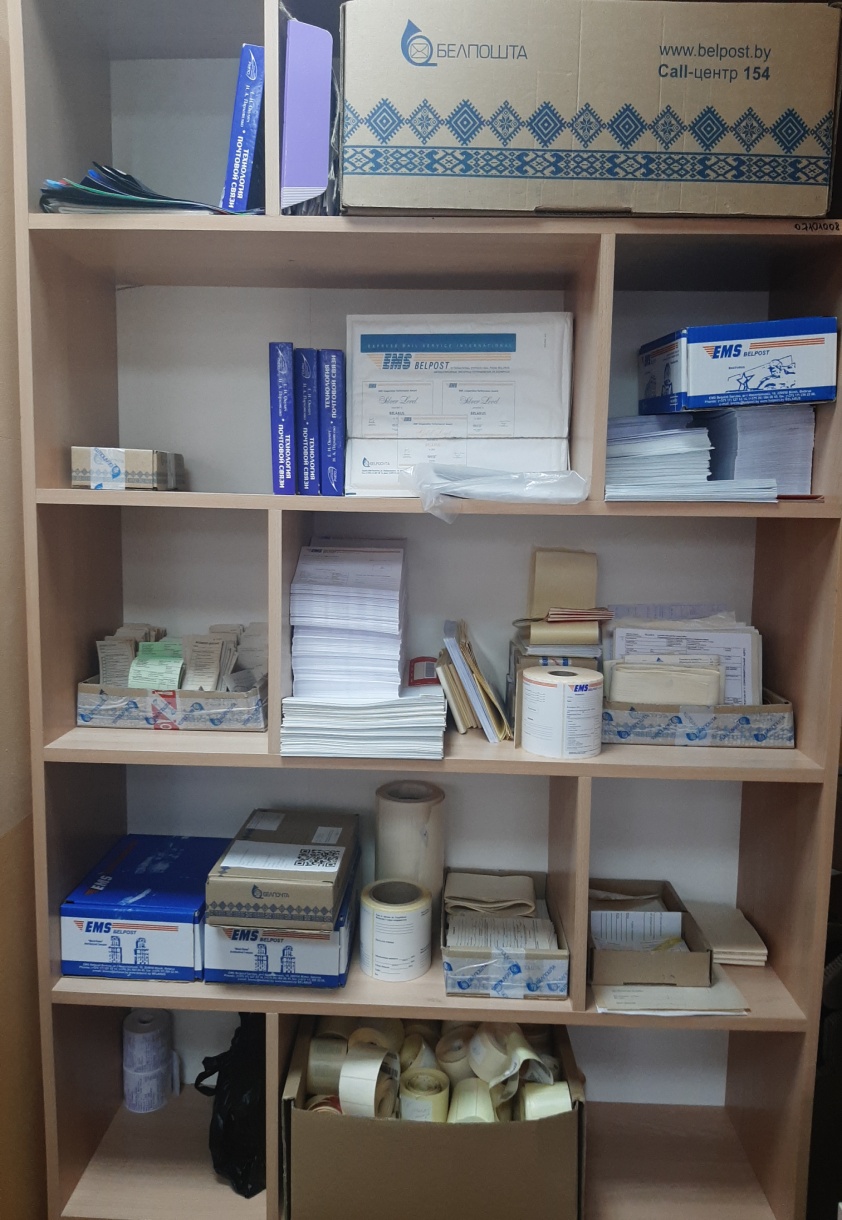 Считыватель RFID-меток ZEBRA RFD2000/TC2X
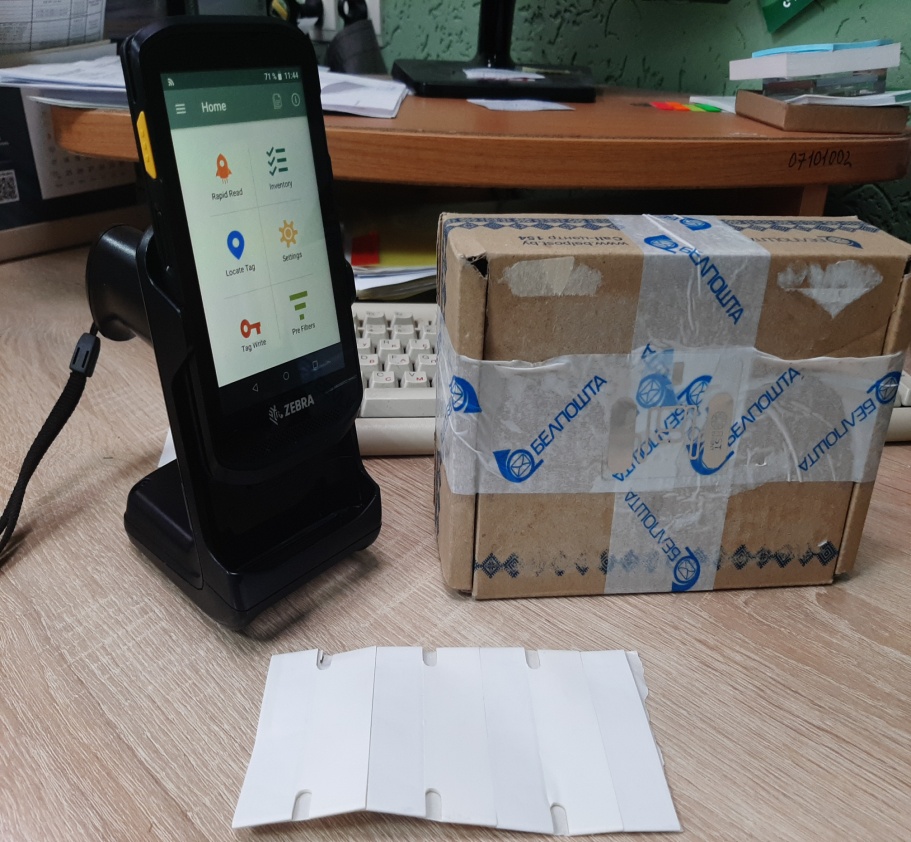 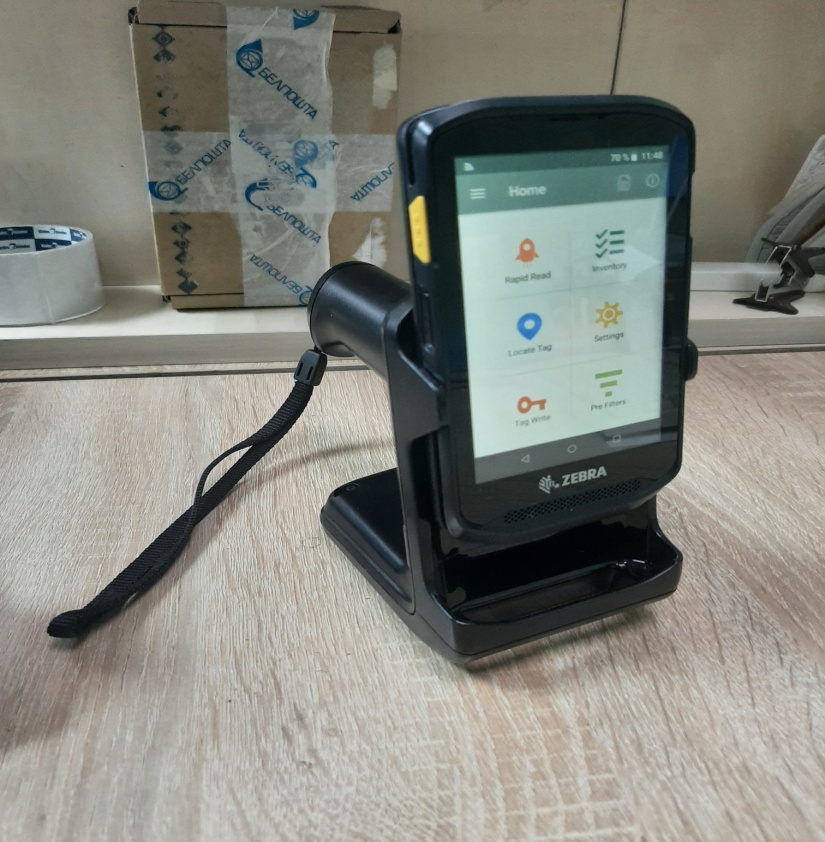 Сканер, который посредством технологии радиочастотной идентификации распознает, записывает, считывает или передает сведения, записанные на чип, в специальное ПО.
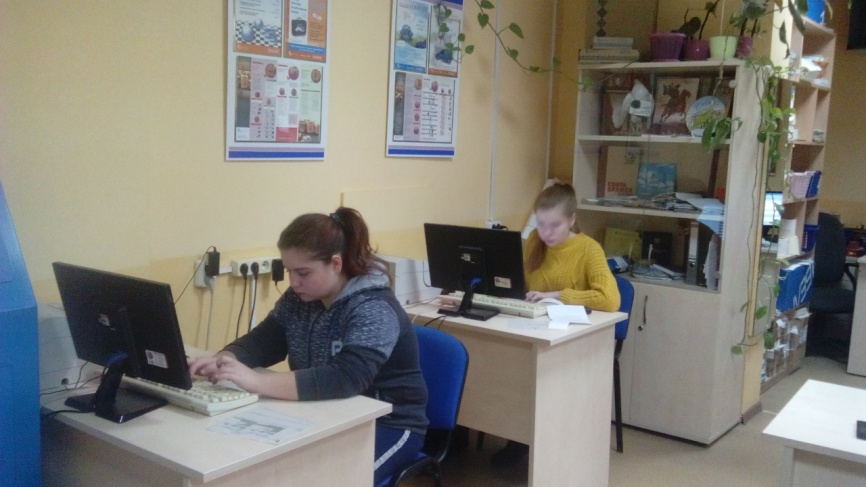 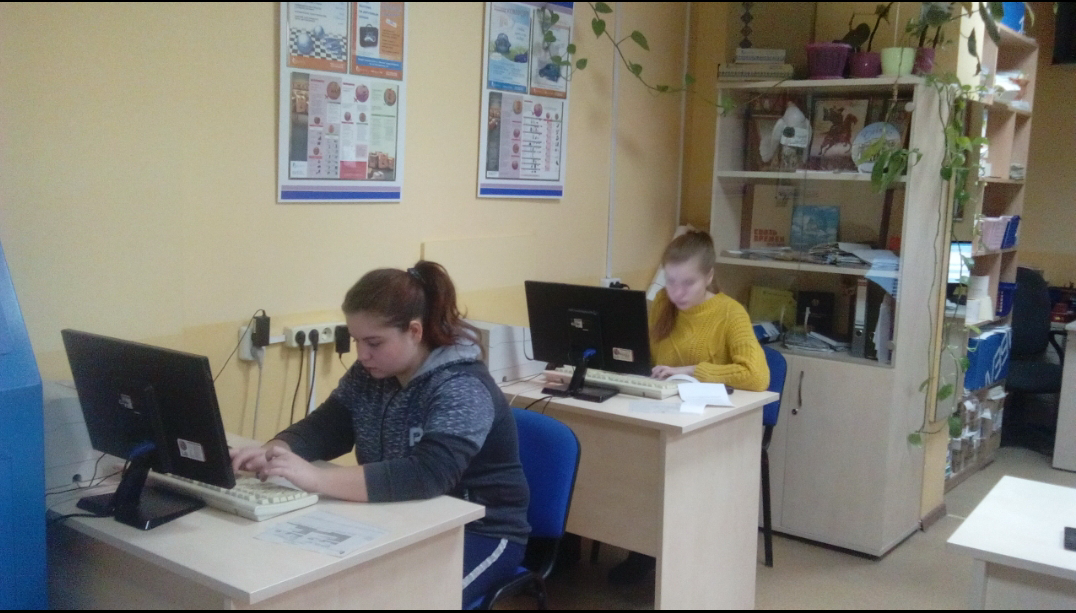 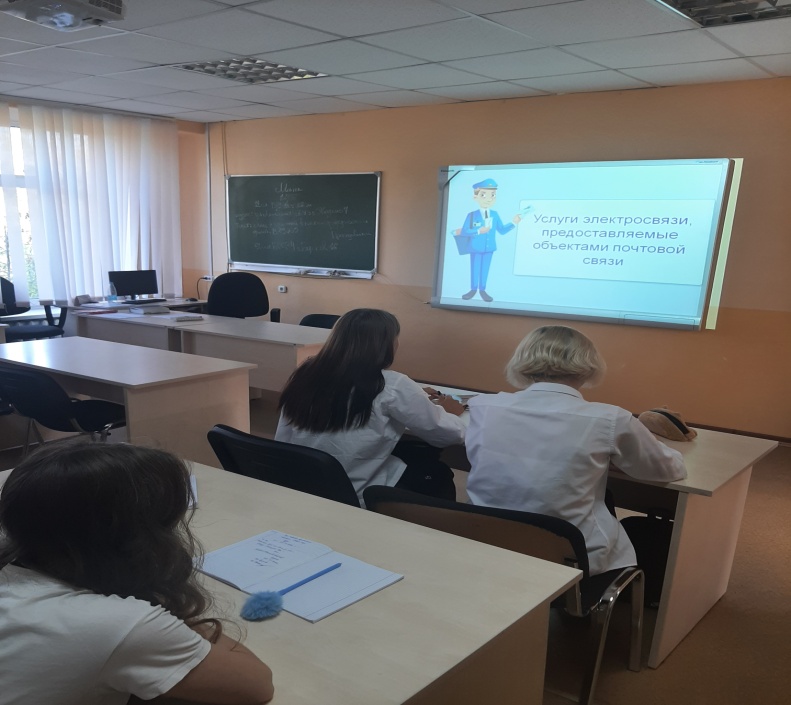 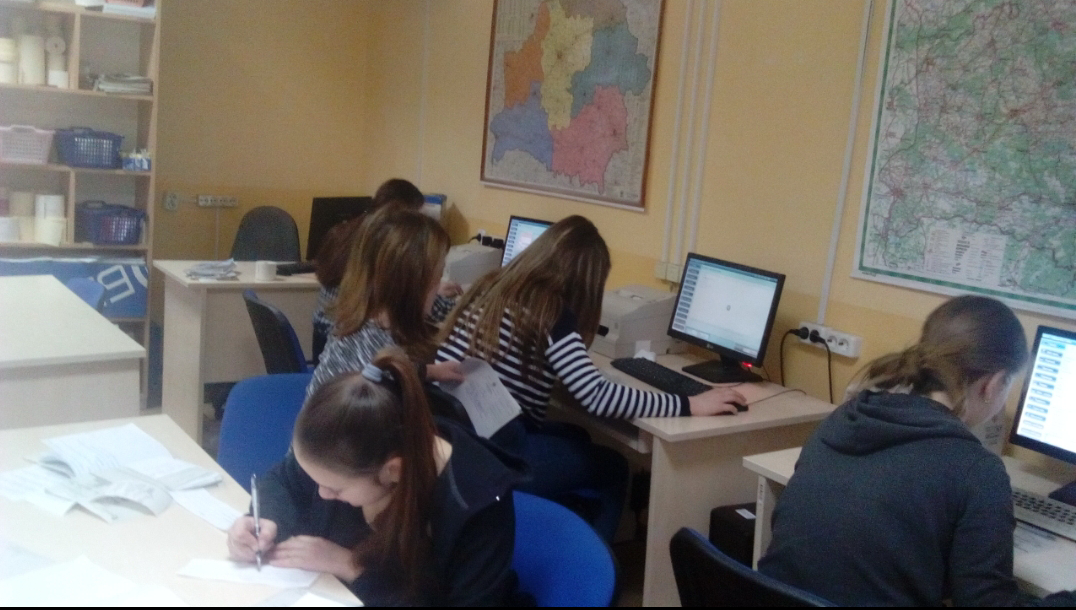 Подготовка и участие  в Республиканском конкурсе профессионального мастерства
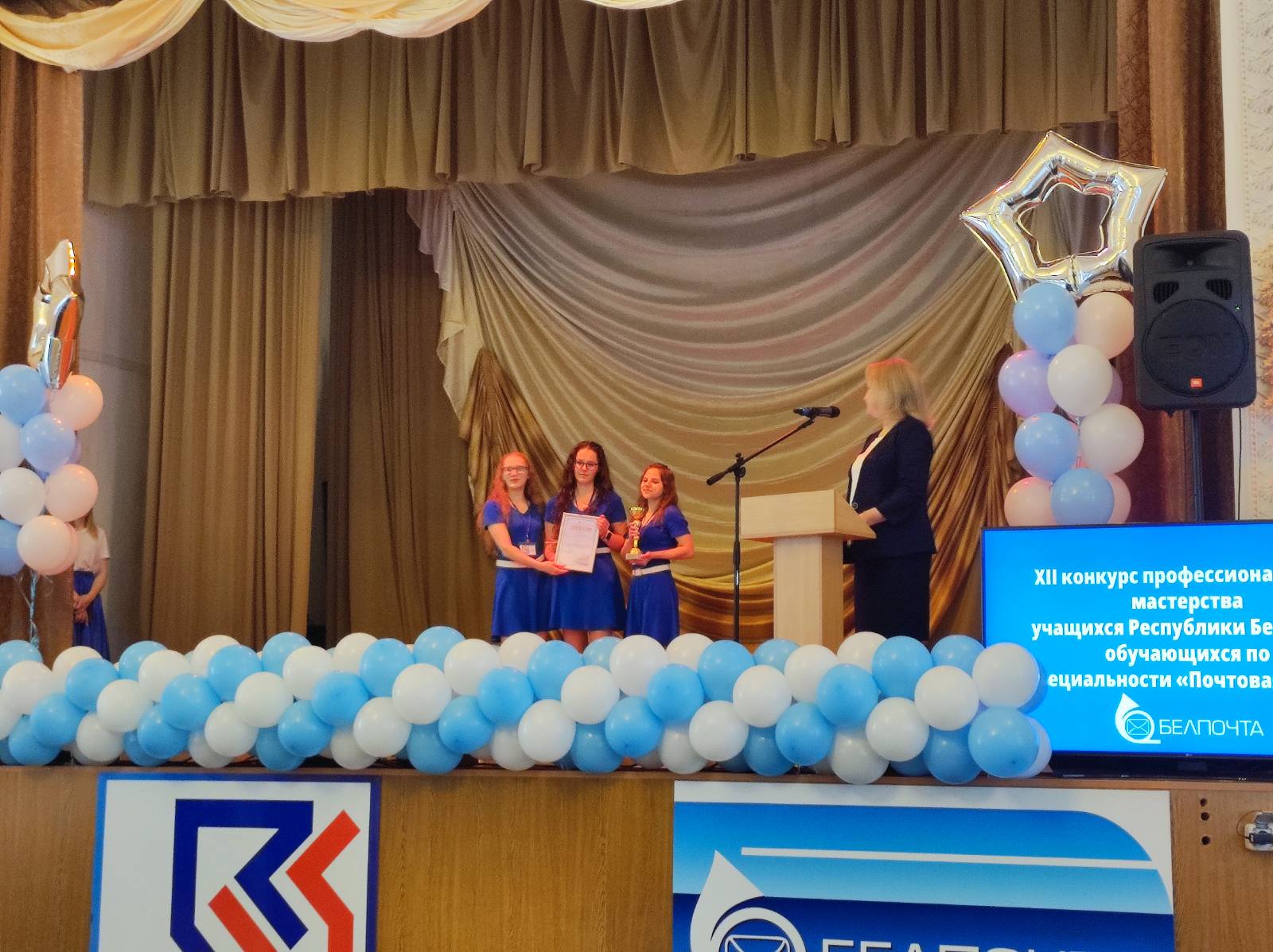 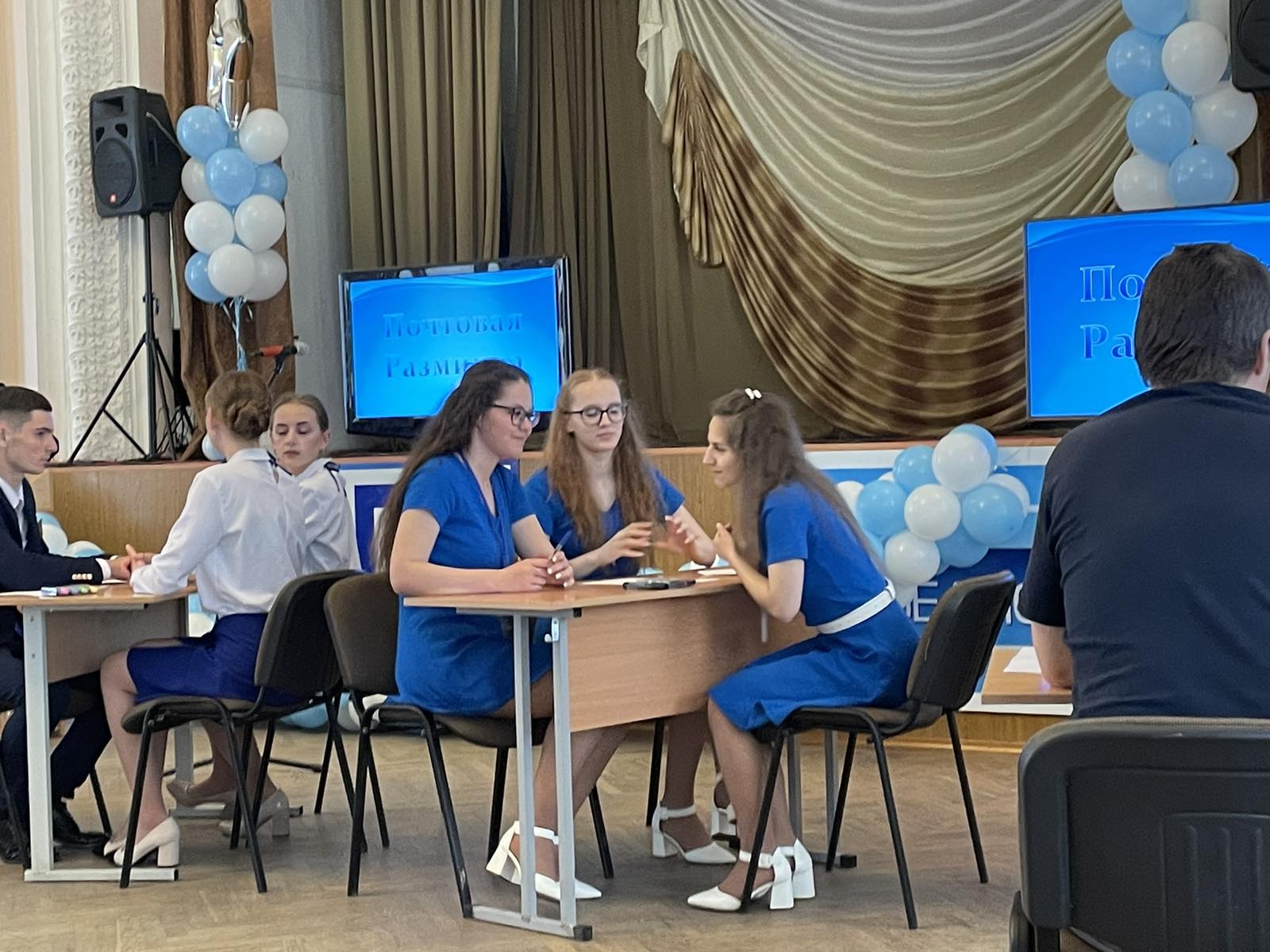 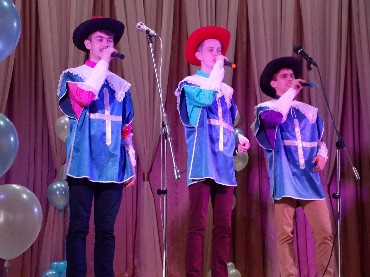 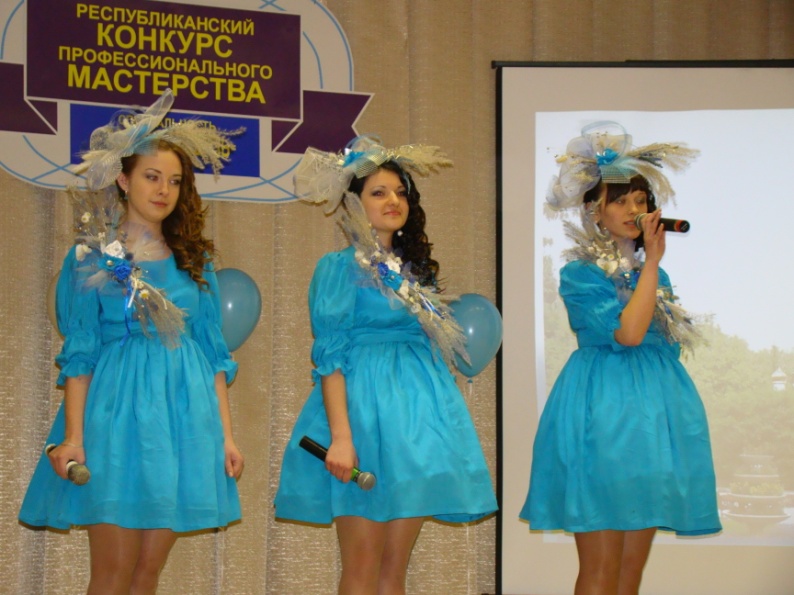 Наши преподаватели:
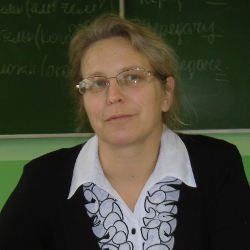 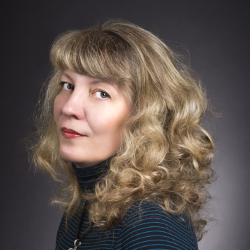 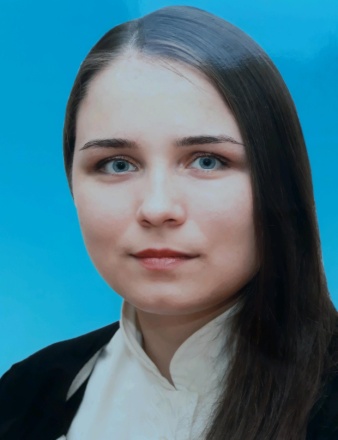 .
Коваленко Т.Г.,
преподаватель
высшей категории
Лукашик Т.М.,
преподаватель
высшей категории
Тишко В.И., мастер , преподаватель
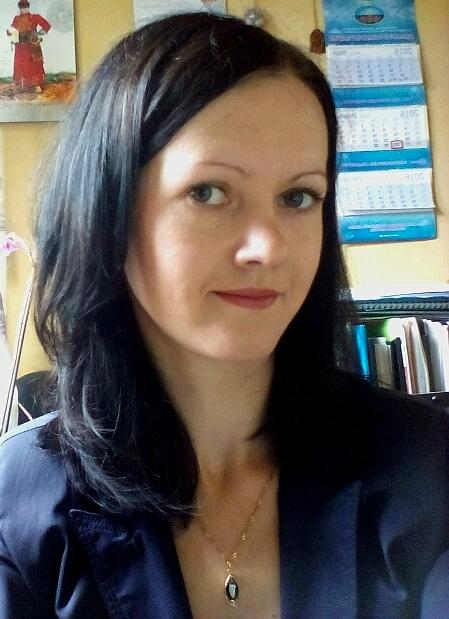 Серафимович Е.В.,
преподаватель 2 категории
ПРИГЛАШАЕМ 
на обучение
в центр компетенций
«Технологии почтовой связи»